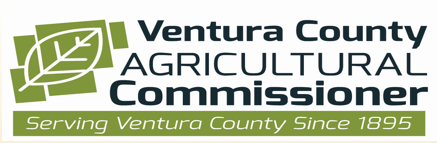 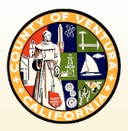 Fumigation Updates

Presented by:
Blanca Enriquez-Pratt
Supervising Agricultural Inspector Biologist
Chloropicrin
No more Methyl Bromide (MeBr) – as of January 1, 2017

Time Restrictions: Non-TIF and untarped fumigations  shall start no earlier than ONE hour AFTER sunrise, and shall end no earlier than THREE hours prior to sunset.

Micro Sprinklers can MEET the requirements of “sprinklers in place” as long as the tarp used is on the APPROVED county TIF Tarp list.
County approved TIF Tarps for Chloropicrin 60% Buffer Zone reduction
The following tarps are approved for use with field soil fumigants containing chloropicrin and qualify for a 60% buffer zone reduction credit. This list is the same as DPR's newly released list. Note some of the tarps from our previous list no longer qualify. The mil listed for tarp thickness is the minimum allowed. All colors for each tarp are included. 
 
AEP Sunfilm UltraShield,-EVOH-barrier, 1.0 mil 
AgroSIF 015 Super Impermeable Film, EVOH barrier, 1.0 mil
Berry Plastics Total Blockade TIF, 1.25 mil
Filmtech Grozone MAX TIF, 1.25 mil
Ginegar Ozgard T Plus, 1.5 mil, TIF
Guardian TIF, > 1.1 mil
Imaflex USA Can-Block Clear v-TIF XSB, 0.9 mil
Next Generation TIF DN Mulch, 1.25 mil 
Plainnova UBF Ultra100, > 1.0 mil (MIF Maximum Impermeable Film)
Raven TIF VaporSafeTM, > 1 mil 
TRM Manufacturing Weather-all Power Film HB 125, > 1.25 mil
How to determine Buffer Zone (BZ) for Chloropicrin

Label:





Ventura County Restricted Materials Permit Field Fumigation Conditions
Appendix K: 
www.cdpr.ca.gov/docs/enforce/compend/vol_3/append_k.pdf
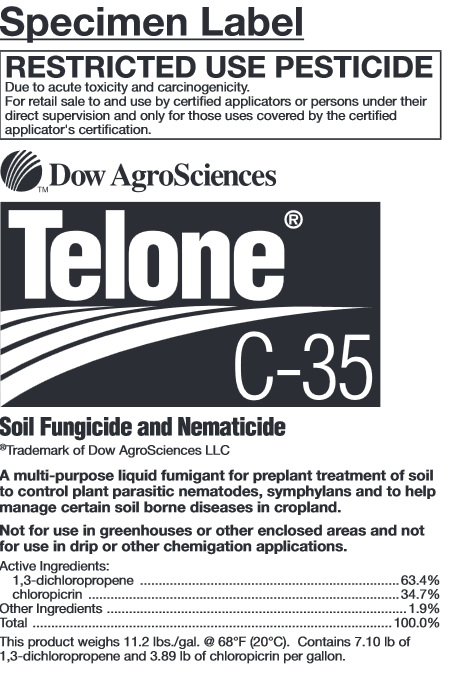 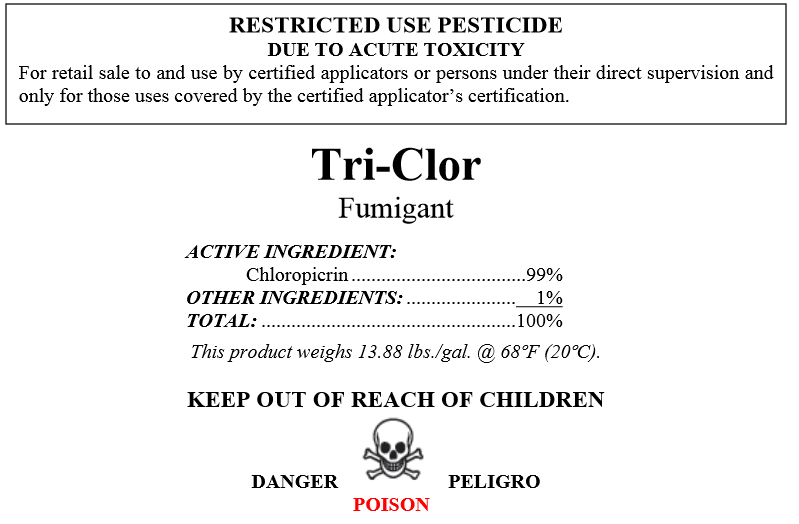 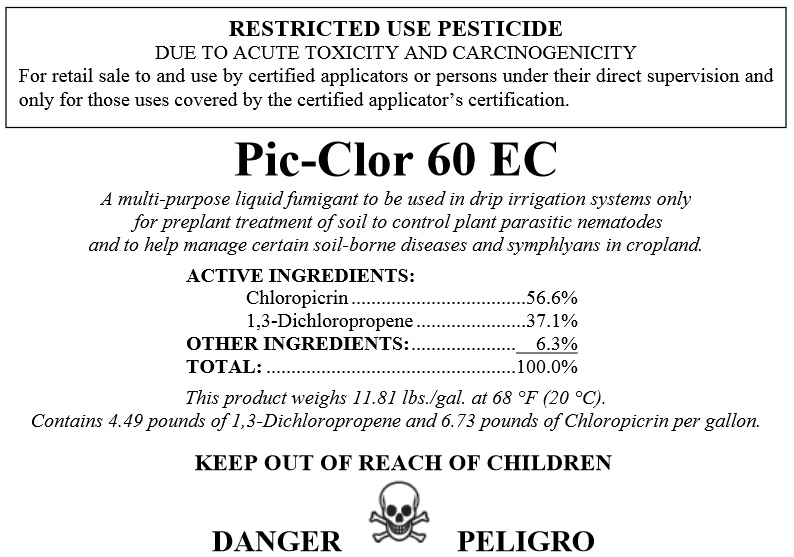 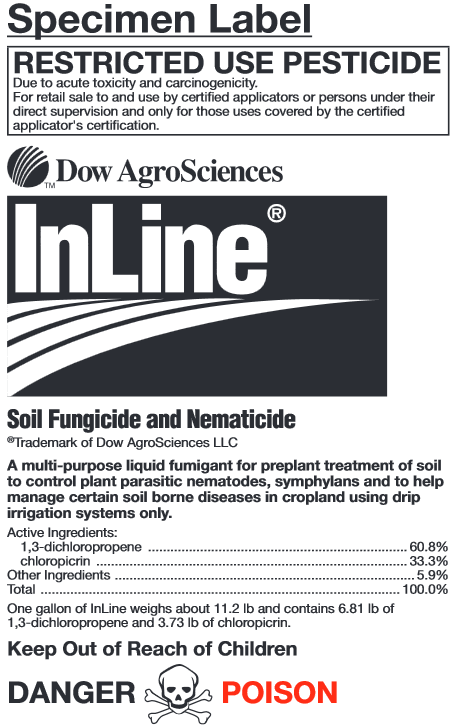 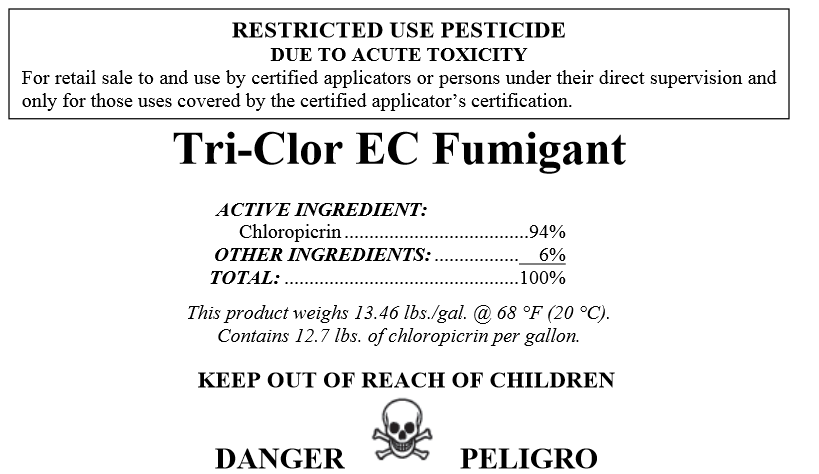 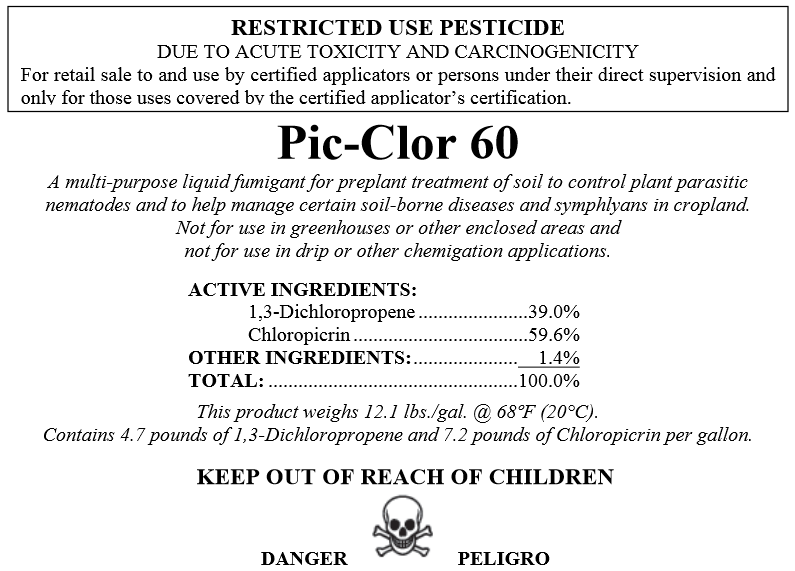 Use the MOST RESTRICTIVE Buffer Zone Distance
Chloropicrin Minimum Buffer Zone Distances:
Appendix K
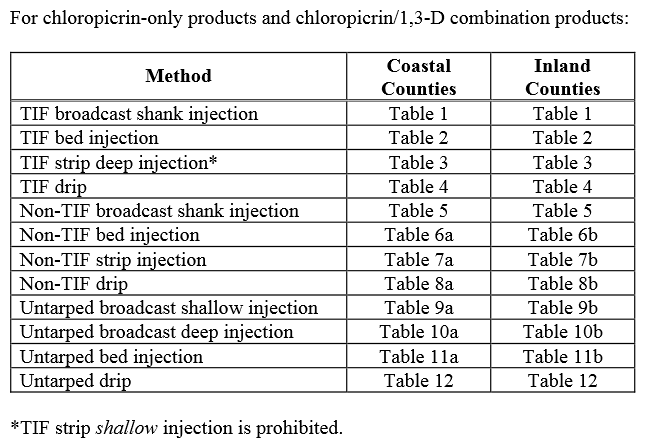 www.cdpr.ca.gov/docs/enforce/compend/vol_3/append_k.pdf
Notice of Intent for Fumigations
AT LEAST 3 BUSINESS DAYS prior to the start of the fumigation 
	Example: 
	Job for Monday – must be submitted prior to WEDNESDAY 9:00am (previous week)
	Job for Tuesday – must be submitted prior to THURSDAY 9:00am (previous week)
	Job for Wednesday – must be submitted prior to FRIDAY 9:00am (previous week)
	Job for Thursday – must be submitted prior to MONDAY 9:00am (current week)
	Job for Friday – must be submitted prior to TUESDAY 9:00am (current week)
	Job for Saturday – must be submitted prior to WEDNESDAY 9:00am (current week)
	Job for Sunday – must be submitted prior to WEDNESDAY 9:00am (previous week)
Must receive APPROVAL PRIOR to start of application
If the fumigation does not begin within 12 hours of the scheduled start time, a new NOI must be submitted and approved
1,3-Dichloropropene(1,3-D) Township and Range Monitoring
1N21W
2N21W
2N22W
Theses Township and Range sections historically deplete the allotted bank each year
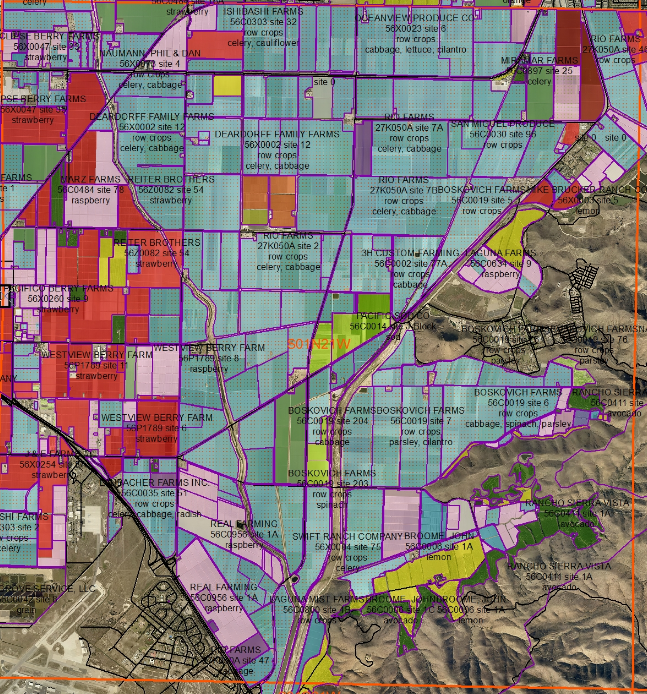 1,3-D Township and Range 
Monitoring
S01N21W
Adjusted total pounds (ATP)  allowed: 136,000 pounds in each township for each year.

All applications of 1,3-D are prohibited in December.
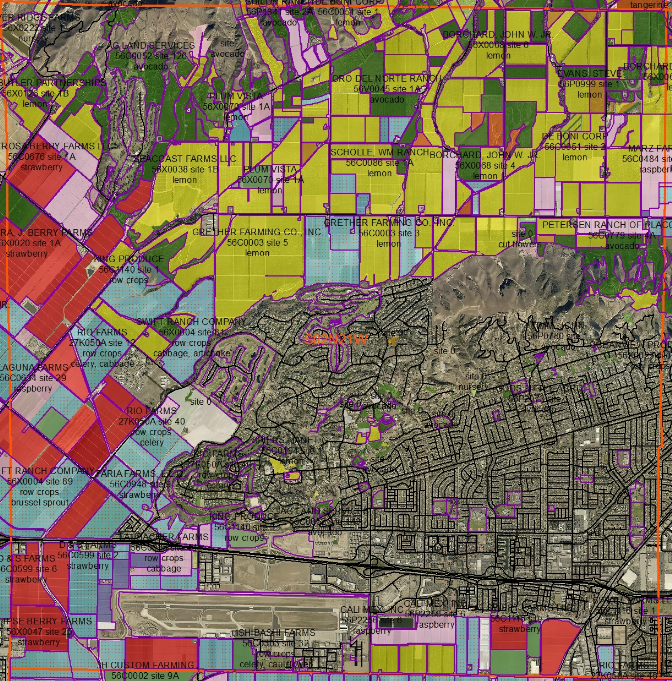 1,3-D Township and Range 
Monitoring
S02N21W
Adjusted total pounds (ATP)  allowed: 136,000 pounds in each township for each year.

All applications of 1,3-D are prohibited in December.
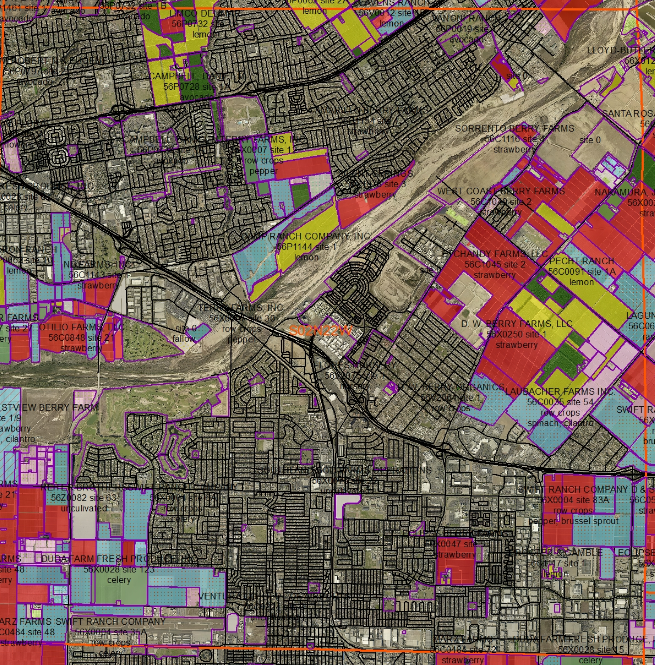 1,3-D Township and Range 
Monitoring
S02N22W
Adjusted total pounds (ATP)  allowed: 136,000 pounds in each township for each year.

All applications of 1,3-D are prohibited in December.
1,3-D
Follow additional conditions until final conditions are adopted by the county:

Appendix J

http://www.cdpr.ca.gov/docs/enforce/compend/vol_3/append_j.pdf
Metam Sodium and Metam Potassium
Drip applications must start no earlier than ONE hour after sunrise and must be completed no later than ONE hour before sunset.

Metam Sodium drip applications minimum buffer zone is 100 feet.
Metam Potassium drip applications minimum buffer zone is 90 feet.


Application site monitoring as described in this permit condition is SEPARATE from the “Fumigant Site Monitoring” option of the “Emergency Preparedness and Response Measures” specified on the label, and must be conducted for each application.
Pre Application
During Application
Post Application
RESUBMITTALS
Reasons to Resubmit:
Date Change
Acreage Change
Schedule Change
Permission/Vacating Agreement could not be obtained by start date

24 HOURS is REQUIRED for ALL Resubmittals

Resubmittals must be a “clean” copy (without written conditions added)
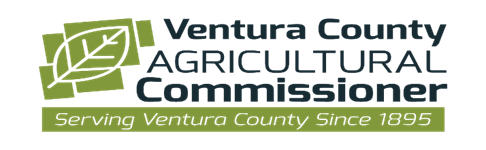 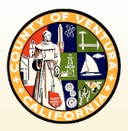 Fumigation Forms and Conditions are ALL being UPDATED:

Fumigant Permissions
Fumigant Vacating Agreement
Specific Fumigant Conditions
Ventura County Field Fumigation Conditions
Decontamination Facilities Update
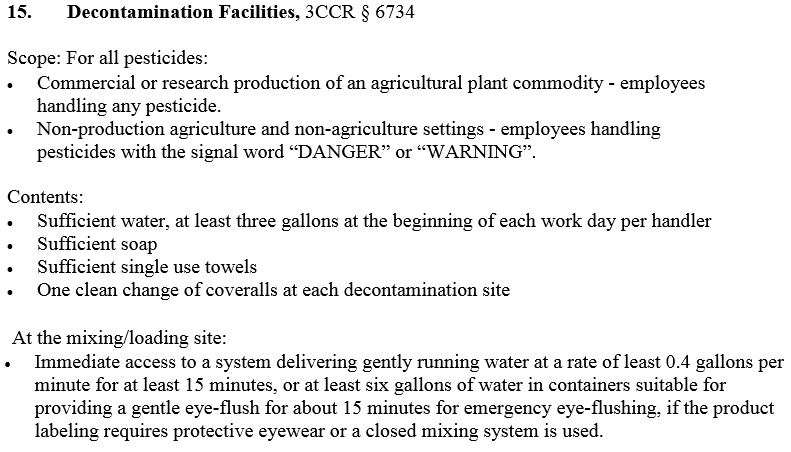 Application Exclusion Zone
"Application exclusion zone" (AEZ) means the area surrounding the application equipment (“halo”) that must be free of all persons other than appropriately trained and equipped handlers during pesticide applications.  The AEZ moves with the application equipment.

No employer shall direct or allow any person, other than the persons making the application, to enter or remain in the AEZ and corresponding treated field during the application.

The area that extends 100 feet horizontally from the application equipment in all directions during application when the pesticide is applied by any of the following methods: aerially; air blast; as a fumigant, smoke, mist, or fog; or as a fine spray. 

The area that extends 25 feet horizontally from the application equipment in all directions during application when the pesticide is applied in a manner not specified in (a) and is sprayed from a height of greater than 12 inches from the soil or planting medium using at least a medium spray.
Application Exclusion Zone
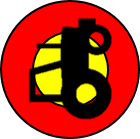 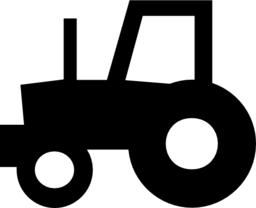 Site
AEZ
Application
Treated Area
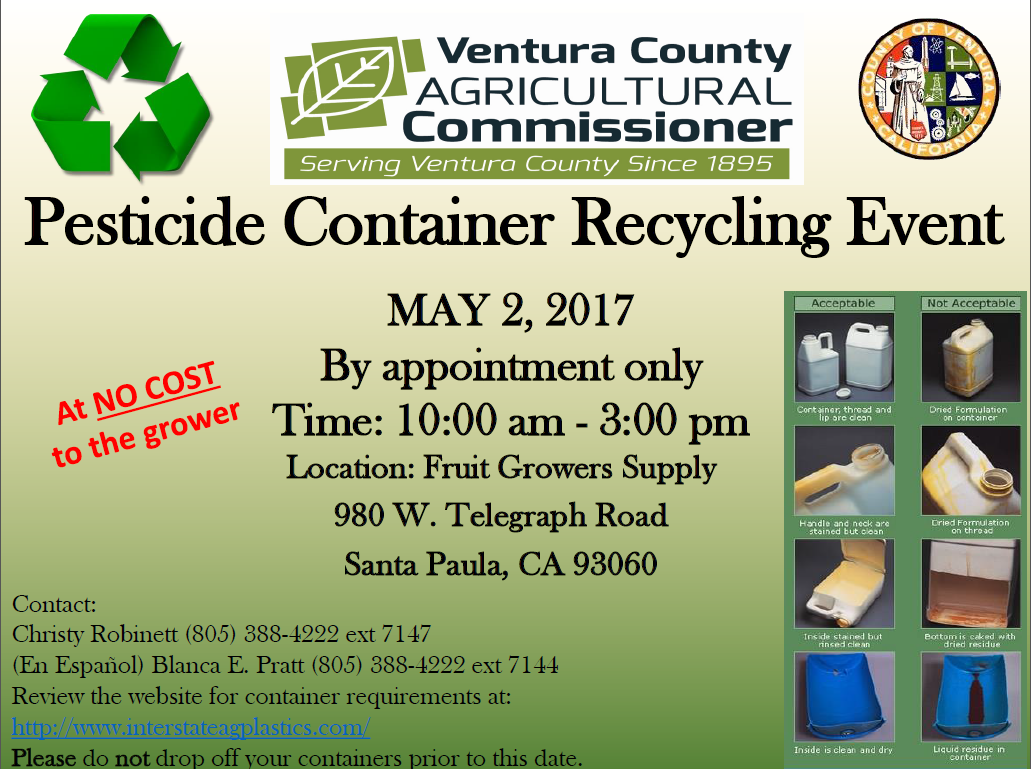 Questions?
Contact Information:

Blanca Enriquez-Pratt
Supervising Agricultural Inspector Biologist
Ventura County Agricultural Commissioner’s Office
555 Airport Way Suite I
Camarillo, Ca. 93010
Office: (805) 388-4222